সবাইকে স্বাগতম
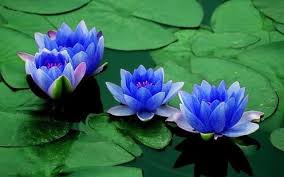 পরিচিতি
শিক্ষক পরিচিতি
পাঠ পরিচিতি
মোঃ মাসুদ রানা
সহকারি শিক্ষক
ব্রহ্মপুর সরকারি প্রাথমিক বিদ্যালয়
হরিপুর,ঠাকুরগাঁও
তারিখঃ22/১০/২০১৮খ্রী
সময়ঃ ৪০ মি
শ্রেনিঃ ২য়
বিষয়ঃ প্রাথমিক গণিত  
পাঠঃবাংলাদেশী মুদ্রা ও নোট 
পাঠ্যাংশঃবাংলাদেশী মুদ্রা
 ও নোট
চল আমরা একটি গান গায়.........
শিশুদের পছন্দ মত
তোমরা কী দেখতে পাচ্ছ?
পাঠ শেষে শিক্ষার্থীরা যা জানবে.....................
১৫.১.১  ১০০ টাকা পর্যন্ত প্রচলিত নোট চিনে        	     বলতে পারে ।
১৫.১.২  মুদ্রা ও নোট বিনিময় করতে পারবে।
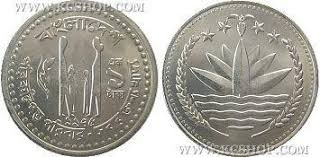 এক টাকা
মুদ্রা
কি দেখতে পাচ্ছ
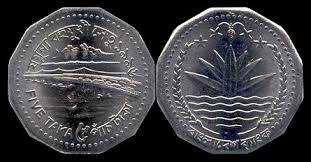 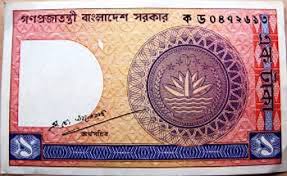 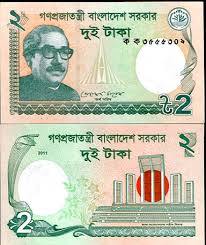 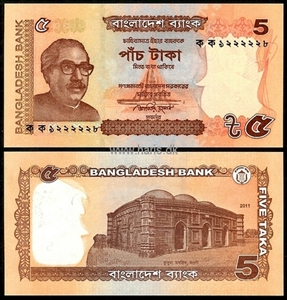 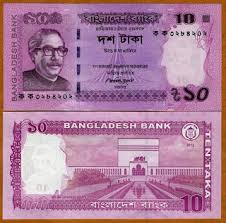 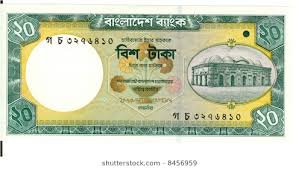 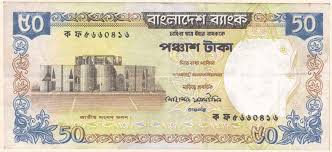 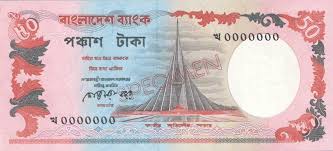 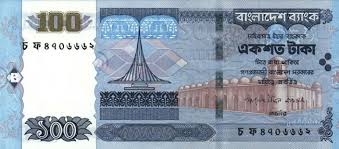 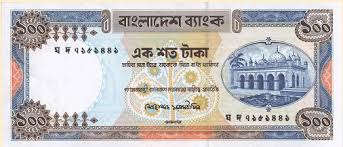 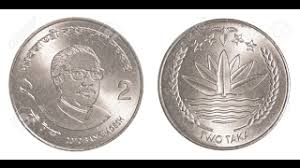 আজ কি কি জানলাম ?
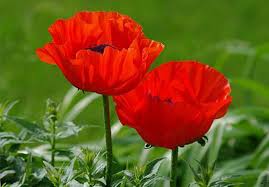 সবাইকে আবারো ধন্যবাদ